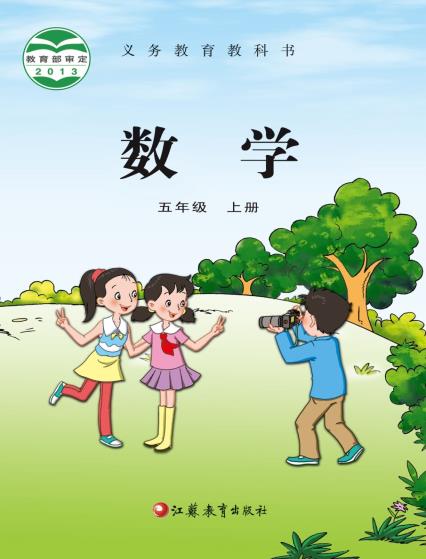 第五单元 · 小数乘法和除法
小数乘小数
第1课时
WWW.PPT818.COM
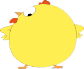 8
小明在阳台上摆放了一个花架，它的底面是边长0.28米的正方形。
房

间
阳
台
0.28米
门
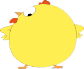 这个花架的占地面积是多少平方米？
8
0.28×0.28＝            （          ）
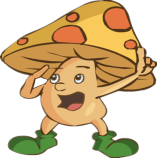 2
8
0
.
位数不够，怎么办？
一共四位小数
×
2
8
0
.
2
2
4
0.28米
5
6
在前面补0
四位小数
7
8
4
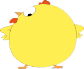 这个花架的占地面积是多少平方米？
8
0.0784
0.28×0.28＝            （          ）
平方米
2
8
0
.
×
2
8
0
.
2
2
4
在前面补0
0.28米
5
6
0
.
0
7
8
4
答：这个花架的占地面积是0.0784平方米。
归纳总结
小数乘小数的计算方法：
       先按照整数乘法的计算方法算出积，再看乘数中一共有几位小数，就在积的右边数出几位，点上小数点。如果积的位数不够，在前面用0补足。
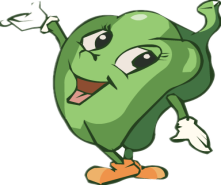 练一练
你能给下面各题的积点上小数点吗？
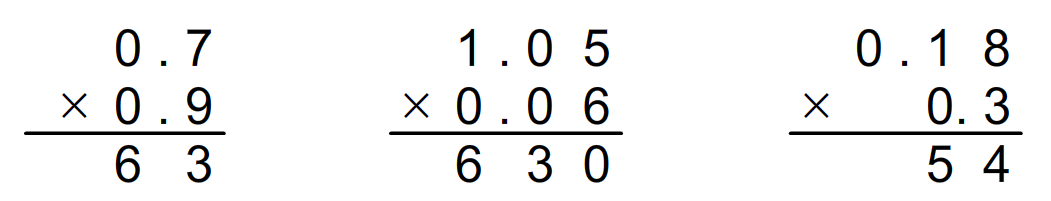 .
.
0
.
0
0
0
练一练
根据第一栏的积，写出各栏的积。
7.2
0.72
7.2
7.2
0.72
4．根据第一栏的积，写出其他各栏的积。
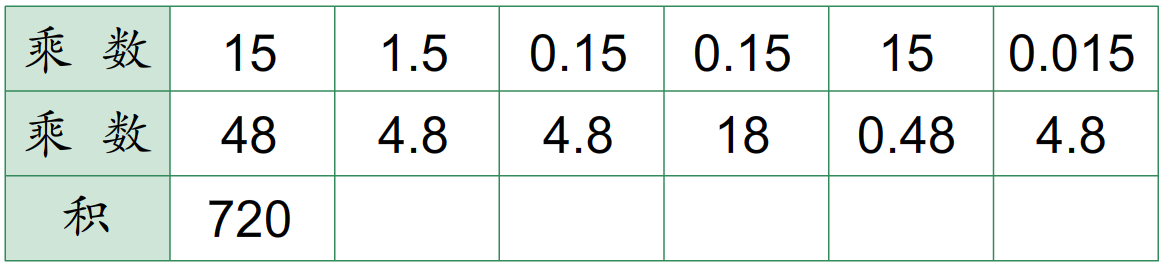 7.2
0.72
7.2
0.072
7.2
绿色圃小学教育网http://www.Lspjy.com   绿色圃中学资源网http://cz.Lspjy.com
5．
0.67×0.13
＝0.0871
0.09×0.84
＝0.0756
6
8
7
4
0
0
.
.
×
×
0
0
1
0
3
9
.
.
2
0
1
0
.
0
7
5
6
6
7
0
.
0
8
7
1
5．
1.02×0.76
＝0.7752
0.32×2.05
＝0.656
0
0
2
5
1
2
.
.
×
×
0
0
7
3
6
2
.
.
6
1
2
4
1
0
7
1
4
6
1
5
0
.
7
7
5
2
0
.
6
5
6
0
5．
0.045×14
＝0.63
0.19×0.25
＝0.0475
4
1
5
9
0
.
0
0
.
×
0
1
2
4
5
.
×
1
8
0
9
5
4
5
3
8
0
.
6
3
0
0
.
0
4
7
5
6．一块长方形铝板，长0.85米，宽0.6米；一块正方形铝板，边长0.72米。哪一块铝板的面积大？大多少平方米？
0.85×0.6＝
0.51（平方米）
0.72×0.72＝
0.5184（平方米）
0.5184－0.51＝0.0084（平方米）
答：正方形铝板的面积大；大0.0084平方米。
7．一台拖拉机每小时耕地0.5公顷，1.5小时可耕地多少公顷？0.75小时可耕地多少公顷？
0.5×0.15＝
0.75（公顷）
0.5×0.75＝
0.375（公顷）
答： 1.5小时可耕地0.75公顷，0.75小时可
耕地0.375公顷。